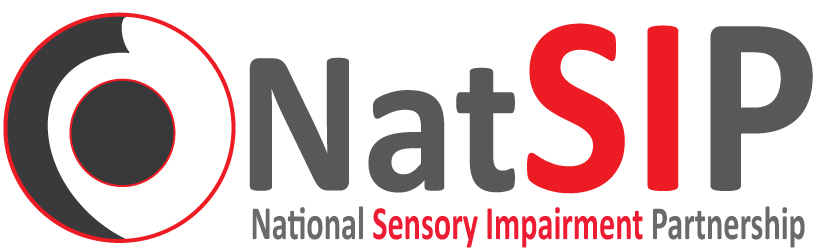 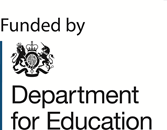 Supporting the achievement of deaf children
Assess
Plan
Do
Review
[Speaker Notes: This is a presentation which can be shared with any education professional who works with deaf children to promote best practice in meeting the needs of deaf children. The presentation does this by setting out the implications of the ‘assess-plan-do-review’ cycle’ for deaf children.  

This presentation has been designed by the National Deaf Children’s Society and the National Sensory Impairment Partnership (NatSIP). NatSIP is funded by the Department for Education as a VCS grant holder. 

This presentation has been designed so that you can easily edit or add additional slides to make it relevant to the staff that you’re delivering to. 

The presentation is aimed at professionals who work in school settings but can be easily adapted to apply to early year settings and colleges.]
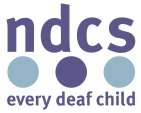 Today’s objectives
To examine the assess, plan, do, review cycle with a focus on the needs of deaf children and young people
To explain outcomes in relation to the cycle
To highlight the implications of deafness and how your Teacher of Deaf can support you
Remember:
Deafness in itself is not a learning disability 
Given the right support, deaf pupils can make the same progress and attain as other pupils of similar cognitive ability
Having high expectations of deaf pupils is vital 
Even mild hearing loss can have an impact
[Speaker Notes: On mild hearing loss, there can be a tendency to underestimate the impact of their deafness. In many cases these children have normal speech and language development in the early years and they do well. However, for a significant number mild, unilateral or temporary deafness can have an adverse impact on their development if their hearing needs are not supported.

Adults can sometimes find it difficult to understand the impact of mild hearing loss on children. This is because the adult brain is much better at filtering out background noise in a noisy classroom, for example, than a child’s. In addition, the adult brain is very good at filling in the gaps of missed information – speech sounds or parts of words – that weren’t heard. Children with mild deafness, especially younger children, are not able to do this – they lack the knowledge, vocabulary and context to be able to fill in the gaps. This means they miss out on a lot of the new vocabulary and concepts being taught.]
Ensuring effective provision
a thorough assessment of the pupil’s needs and strengths
a plan setting out how the school will meet those needs and overcome any barriers to the pupil making good progress
effective implementation of the plan
regular reviews of the pupil’s progress and the success of the plan to establish whether and what  changes need to be made.
[Speaker Notes: Ensuring effective provision for deaf children (and all children with SEN or disabilities) will require each of these four steps to be taken. 

In England, this assess, plan, do, review cycle has been incorporated into statutory guidance – the Special Educational Needs and Disability Code of Practice (2015). This can be downloaded from: www.gov.uk/government/publications/send-code-of-practice-0-to-25

This cycle should be followed with all deaf children, including those who do not have a formal statutory Education, Health and Care plan. 

[if not in England]
Though the Code of Practice does not apply in Scotland, Wales or Northern Ireland, it reflects best practice that many teachers across the UK will be following already.]
Assess plan do review
[Speaker Notes: This presentation will look at what the assess, plan, do, review cycle means in practice for deaf children. 

This section focuses on the first step: assessing needs.]
A good assessment will enable you to:
identify the pupil's strengths, weaknesses and highlight any particular barriers to making progress
identify targets and support strategies to address the barriers
[Speaker Notes: Continued overleaf]
A good assessment will enable you to:
monitor progress and the impact of strategies
identify any examination adjustments to ensure the pupil is not placed at a disadvantage
Implications of deafness for learning
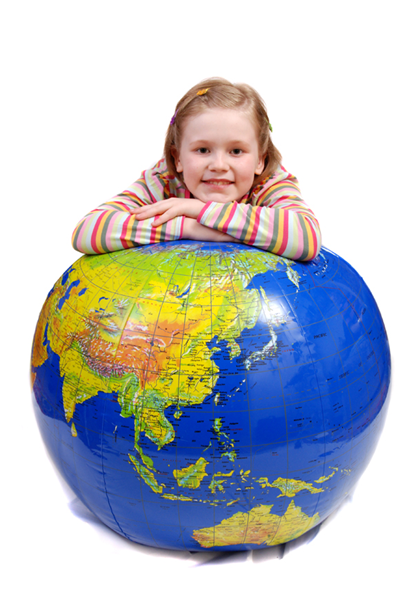 listening skills
attention and concentration 
language development 
literacy skills 
working memory
[Speaker Notes: Deafness can impact on all of these areas (and those in next slide), all of which could be included in an assessment.

For example, listening skills are difficult for a deaf child. A hearing loss which is aided does not mean that the child is hearing at normal levels. The difficulty of listening in noise, following several conversations and contributions in class all need support. 

Another example: working memory is the ability to keep information in mind while working on related activities at the same time. For example, a pupil without the aid of pencil and paper will need to use working memory to add up two numbers spoken to them. Children rely on working memory to follow their teacher’s instructions or remembering sentences that they have been asked to write while engaged in the process of writing them. Deaf children do less well in working memory assessments than hearing children.

Teacher of the Deaf can offer advice and strategies to support all these areas.]
Implications of deafness for learning
auditory memory 
processing time 
incidental learning 
social skills 
self-esteem 
learning style
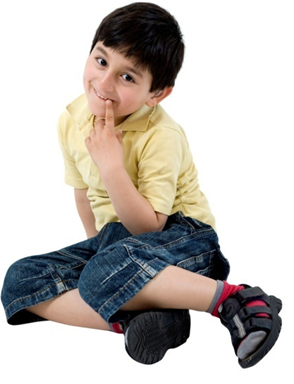 [Speaker Notes: Another example, deaf children can experience difficulties around incidental learning. They may struggle to pick up what others are saying through casual listening. 

Difficulties with hearing can also restrict social integration with peers. 

A Teacher of the Deaf can offer advice and strategies to support all these areas.]
Factors to consider when carrying out assessments
the pupil’s self-evaluation of their strengths and weaknesses, hopes, aspirations and support requirements
levels of progress and attainment
views of parents / carers about views, aspirations and appropriate provision
[Speaker Notes: A good assessment will consider each of these things. 

There are a range of tools available to help you capture the pupil’s views – some of which are included in the NDCS Supporting Achievement resources (which we’ll talk about later)

Continued on next slide]
Factors to consider when carrying out assessments
advice from specialists such as a Teacher of the Deaf, audiologist and speech and language therapist
specialist assessments
access technology and communication support 
support needed to access and make progress in specific subjects
Useful resources
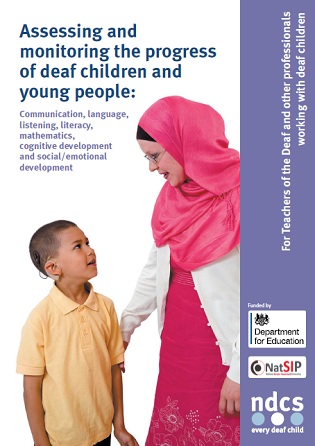 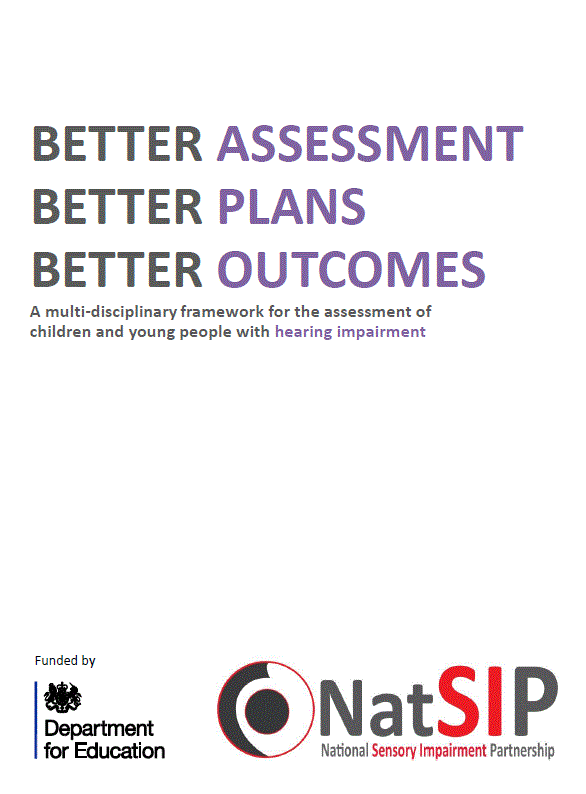 www.ndcs.org.uk/assessments 
www.ndcs.org.uk/senprofessionals
www.natsip.org.uk
[Speaker Notes: More information about specialist assessments can be found in the NDCS / NatSIP resource Assessing and monitoring the progress of deaf children and young people. This is available to download from www.ndcs.org.uk/assessments 

If the pupil you are working with is being assessed for an education, health and care needs assessment, the National Sensory Impairment Partnership have produced a resource which sets out the key questions to ask as part of this assessment – called Better Assessments, Better Plans, Better Outcomes. 

These can be downloaded from the NDCS website at www.ndcs.org.uk/senprofessionals or from the NatSIP website at www.natsip.org.uk]
Assess plan do review
[Speaker Notes: This section is on what to do next - planning.

Note – in this context we are NOT just talking about an Education, Health, Care plan. We are talking about plans for all children.]
How to plan the right support
The outcomes the pupil is expected to achieve at school.
The shorter term steps and targets to achieve those outcomes.
The provision and adjustments required to achieve the outcomes.
Arrangements for monitoring and reviewing.
[Speaker Notes: Plans should be developed with the pupil, parents and the Teacher of the Deaf and should include information on each of the above

The next few slides will examine what is meant by outcomes in more detail as this has proved to be a challenging area for many.]
Outcomes – a definition
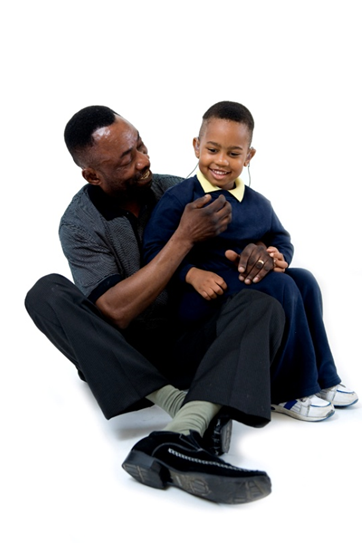 “… the benefit or difference made to an individual as a result of an intervention."
[Speaker Notes: This has been taken from the Code of Practice 2015, paragraph 9.66.]
Outcomes
Outcomes should be: 

Personal to the child and family 
Not expressed from a service perspective
Something that those involved have control and influence over
Specific, measurable, achievable, realistic and time bound (SMART)
[Speaker Notes: This has (also) been taken from the Code of Practice 2015, paragraph 9.66.]
Outcomes
Should describe what the expected benefit will be to the individual as a result of the educational or training intervention provided.

Should not simply be a description of the service being provided.
[Speaker Notes: For example, the provision of weekly support from a Teacher of the Deaf is not an outcome. In this case the outcome is what it is intended that the Teacher of the Deaf will help the pupil to do that they cannot do now.]
Identifying outcomes
Child and parent aspirations + 
information from assessments 

 Outcomes for plan 

Steps for the plan relating to each outcome

Targets generated at school level 
for class work
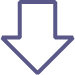 [Speaker Notes: To identify the outcomes, it is necessary  to consider together the aspirations generated by the child and his/her parents and the challenges generated from the assessments carried out by the school and specialist staff such as the Teacher of the Deaf and speech and language therapists.  
 
The assessment results will then be required to identify the steps for the plan and ultimately the school based targets for each step. 

Where a child has an EHC plan, the targets could be included in the plan as an appendix.]
Example - James
James, year 7 pupil:

Aspiration: James wants to get a good job and parents want him to achieve his potential.
Assessments indicate that James is 2 years behind the average for his peers in English and Maths, but has above average non-verbal ability.
[Speaker Notes: This is an illustration of how identifying outcomes would work in real terms. There will be several aspirations and subsequent outcomes generated for any one pupil but just taking one as an example at present.

Continued on next slide]
Example - James
Outcome: 

By the end of year 11, James will gain the necessary qualifications to go on to his chosen post 16 destination.
[Speaker Notes: Continued on next slide]
Example - James
Outcome:
[Speaker Notes: Here’s another suggestion for how outcomes can be written, by breaking it up into 3 parts as in the table above, showing time period, what is to be achieved and description of the benefit. 

This approach was kindly suggested by Kent local authority.]
Example – James
Step towards achieving outcome:
James will make measurable year on year accelerated progress in English and Maths so that he will be working at the level appropriate for his ability by the end of year 9.
[Speaker Notes: Need to also show steps towards achieving outcomes. 

Detailed short term teaching targets (e.g. work on parts of speech in English or percentages in Maths) would be set by the relevant teachers at a later date, but based on the assessment information from this plan.]
What might a Plan for deaf children include?
targets related to the development of language, communication, literacy, confidence and social skills and the support and interventions required to achieve the targets
the provision of communication support
[Speaker Notes: There are a range of challenges that deaf children face. For many deaf children, their plan is likely to include these things. 

Provision of communication support – where deaf children rely on sign language to access the curriculum, it will be important to ensure any communication support worker has advanced sign language skills. NDCS and NatSIP expect a communication support worker to hold at least a level 3 qualification in British Sign Language.]
What might a Plan for deaf children include?
Provision and maintenance of hearing technology
Hearing aids 
Cochlear implants 
Bone anchored hearing implant
FM systems 
Sound field system
[Speaker Notes: These are hearing technologies available for deaf children. For example, many deaf children will benefit from radio aids in the classroom. Radio aids carry a teacher’s voice directly via a microphone to a receiver attached to the pupil’s hearing aid or implant. 

There is more information available on the different types of technology in the Supporting Achievement books which we will be looking at later.

Continued on next slide]
What might a Plan for deaf children include?
access arrangements for assessments / examinations
access to support from specialist staff such as Teacher of the Deaf, teaching assistants and communication support workers 
the provision of  pre- and post- tutoring 
teaching strategies and approaches to ensure access to teaching and learning
[Speaker Notes: Exam arrangements could include extra time or a live speaker for modern foreign language oral exams

Continued on next slide]
What might a Plan for deaf children include?
measures to ensure teaching and learning takes place in rooms which provide a good listening environment and have good acoustics 
ensuring staff and other students are ‘deaf aware’
who is responsible for overall co-ordination of the plan,  delivering provision and for organising regular reviews
[Speaker Notes: For example, a good listening environment is crucial for many deaf children. There are simple things that can be done to reduce reverberation and background noise, such as fitting curtains and carpets and turning off any noisy IT equipment. 

SENCOs will usually be responsible for ensuring overall co-ordination of a plan, with support from a Teacher of the Deaf.]
Useful resources
NatSIP model EHC plans
“Kirsty”
“Robert” 
“Ruby”
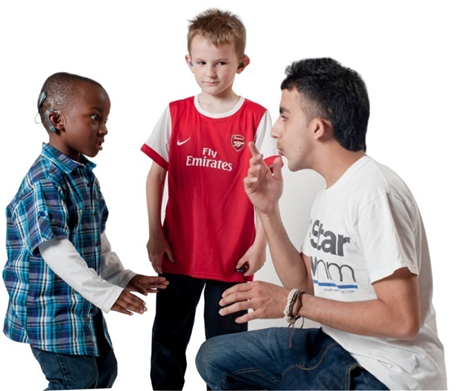 www.ndcs.org.uk/senprofessionals
www.natsip.org.uk
[Speaker Notes: For more examples of EHC plans, NatSIP have developed a number of model exemplar plans, of which 3 feature deaf children. These children are: 

Kirsty – aged 4, transitioning to primary school 
Robert – aged 11, transitioning to secondary school 
Ruby – aged 3, BSL user

These are based on real children but names have been changed. They give examples of outcomes and support strategies / provision needed to help meet those outcomes. 

These can be downloaded from the NDCS website at www.ndcs.org.uk/senprofessionals or from the NatSIP website at www.natsip.org.uk]
Assess plan do review
[Speaker Notes: This section is about putting the plan into action.]
Putting the provision in place
Have all staff involved in teaching and supporting the deaf pupils receive the necessary information, advice, guidance and training to ensure the student is supported and can access teaching and learning?
Is the pupil’s progress being assessed and monitored?
[Speaker Notes: Reminder that a Teacher of the Deaf can provide information, advice, guidance and training 

Continued on next slide]
Putting the provision in place
Has feedback from the pupil been sought on what is going well and not so well?
Is the support and provision listed in the plan in place? 
Are subject teachers and teaching assistants implementing agreed interventions and strategies?
Supporting achievement
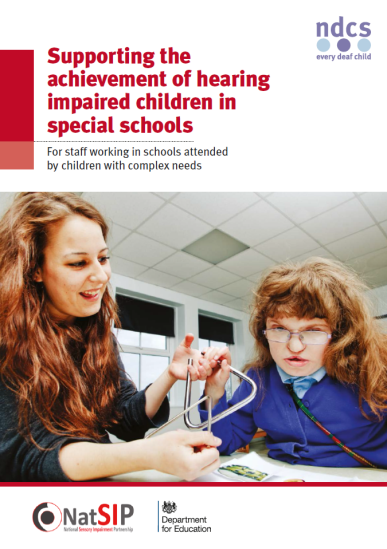 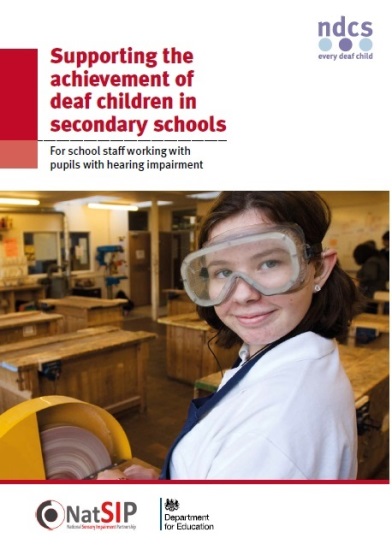 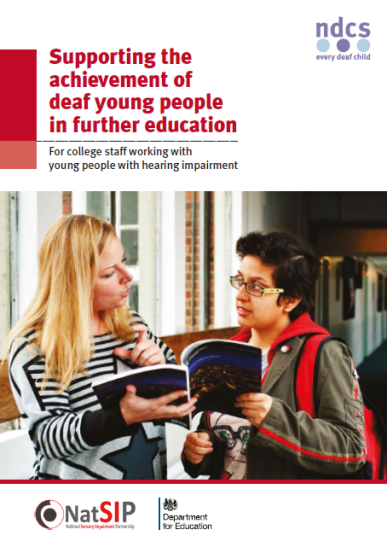 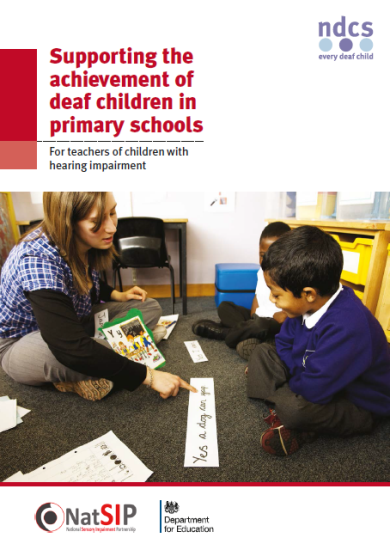 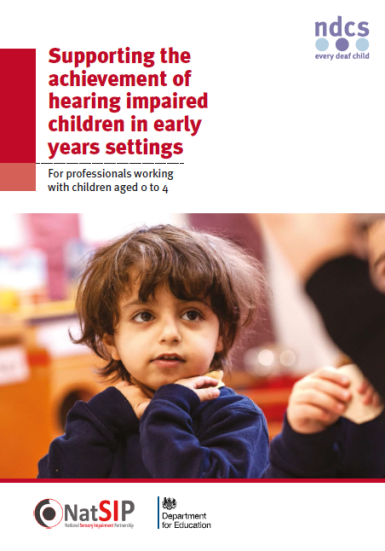 www.ndcs.org.uk/supportingachievement
[Speaker Notes: The NDCS Supporting Achievement resources provide advice on the reasonable adjustments that you can make when putting provision into place. 

Some of the resources have proformas that you can download and print out and use in your own practice. 

[if in secondary school]
There are also a range of subject specific video clips that you can share with relevant teachers in secondary schools.]
Assess plan do review
[Speaker Notes: The final section is about reviewing what progress has been made and the effectiveness of the planned support strategies]
Review
Levels of progress in areas of language and communication.
Levels of overall progress and whether any gaps with other students are widening or narrowing.
The accessibility of the subject content.
The effectiveness of communication support.
[Speaker Notes: The effectiveness of the support and its impact on the pupil progress and breaking down any barriers should be regularly reviewed and evaluated. Key areas that may require consideration are listed here.

For example (relating to 3rd bullet point) is the communication support worker able to interpret accurately and fluently what the teacher is saying?

Continued on next slide]
Review
The effectiveness of technology
Any changes to the pupil’s level of hearing
The success in communicating with others, socialising and forming friendships
[Speaker Notes: Should be noted that many children may have temporary or fluctuating hearing loss. Others may have progressive hearing loss. The impact of this may need to be reviewed at this stage.]
Assess-plan-do-review
[Speaker Notes: This is a reminder that this is an ongoing process. If a review indicates that more support is needed or that a child is still not making expected progress, you should re-assess and repeat the cycle.]
How can a Teacher of the Deaf support you?
interrogating achievement data 
completing specialised assessments providing for and supporting technology needs
identifying, modelling and delivering support strategies
supporting the pupil to self evaluate their support requirement
[Speaker Notes: Support strategies might include (for example):

Deaf awareness training 
Support to families 
Provision of communication support from specialist teaching assistants and communication support workers 
Checking the listening environments of a school and advising on whether further improvements needed
Arranging access arrangements for examinations 
Supporting the social and emotional development of the child]
NDCS resources
Supporting Achievement
Assessments and monitoring the progress of deaf children and young people
Creating good listening conditions for learning in education
Look Smile Chat deaf awareness resources
NDCS DVD Here to learn

www.ndcs.org.uk/professional_support/our_resources/education_resources.html
[Speaker Notes: All NDCS resources are free to download. 

By joining NDCS as a member, you’ll receive regular emails about new and updated resources]
NatSIP resources
www.natsip.org.uk 

Effective working with Teaching Assistants
Think Right, Feel Good (a programme to develop emotional resilience with young people with sensory impairment)
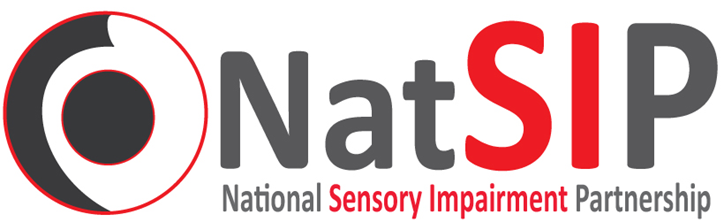 [Speaker Notes: All NatSIP resources are also free to download but you will need to join and login as a member to access. Membership is free.]
An effective school will:
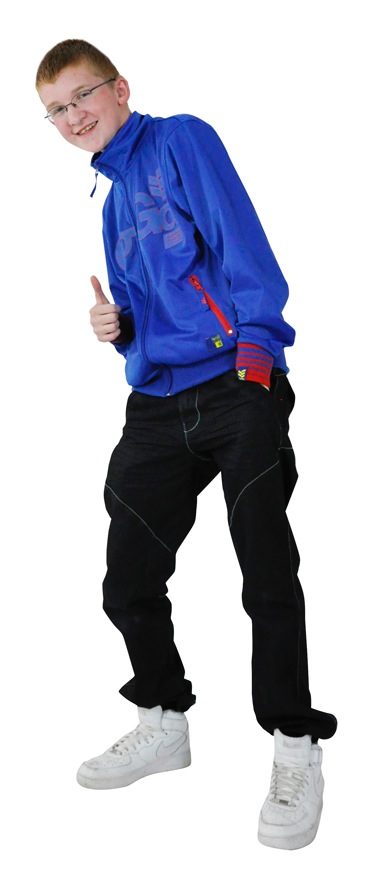 ensure assessment of needs is based on accurate information about prior attainment and hearing loss
have received training to enable all staff to meet the deaf pupil’s needs
seek pupils’ views on the strategies and support that will benefit them
[Speaker Notes: Conclude by talking about what an effective school can do to support deaf pupils and how you can support the school in achieving these.

Each of the NDCS Supporting Achievement resources contain a section on quality improvement – providing school managers with a checklist to assess if the school is meeting best practice 

Continued on next slide]
An effective school will:
consider the implications of a pupil’s deafness when planning how to meet their needs.
ensure that the necessary support is provided
review the effectiveness of their provision for the deaf pupil, monitoring the extent to which the student is achieving the expected outcomes.
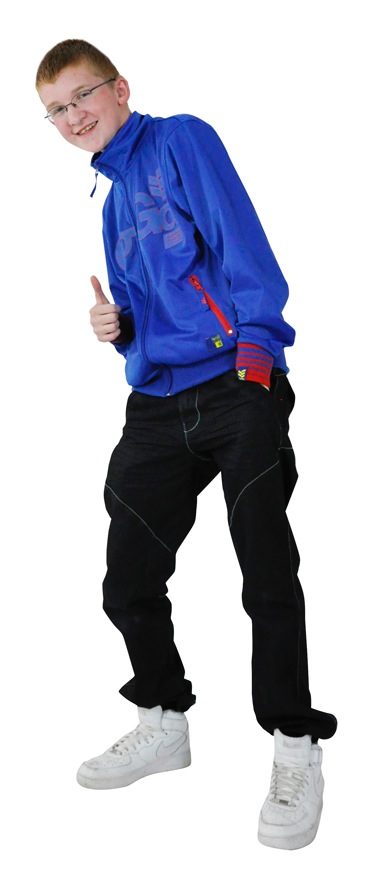 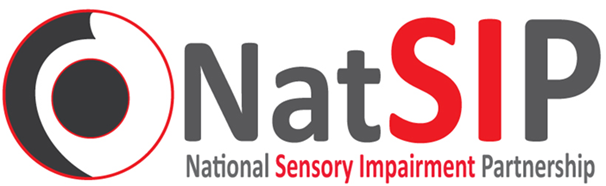 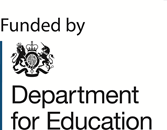 Any questions?
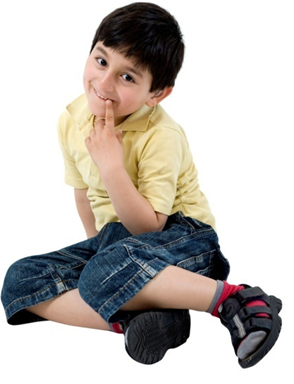 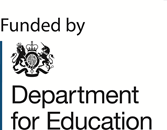 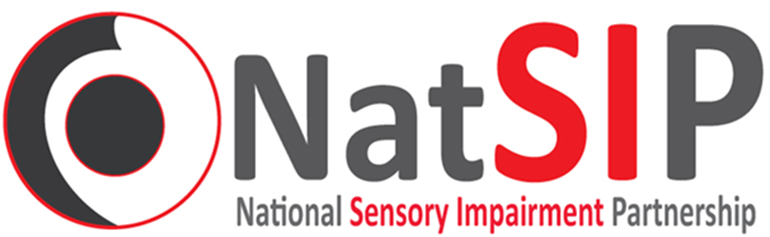 Thank you
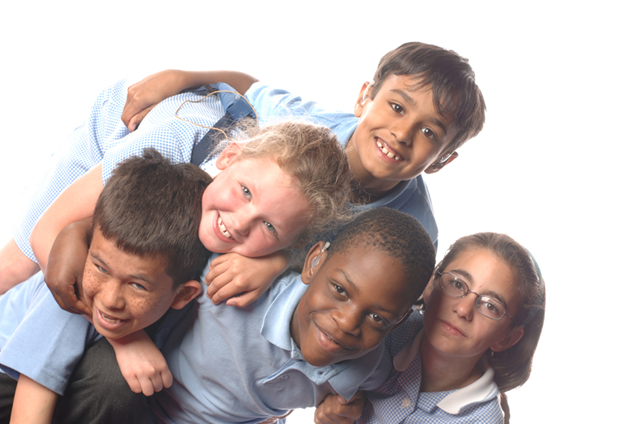 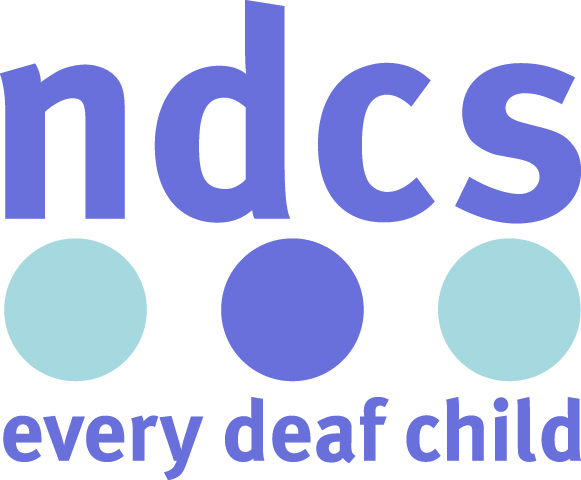 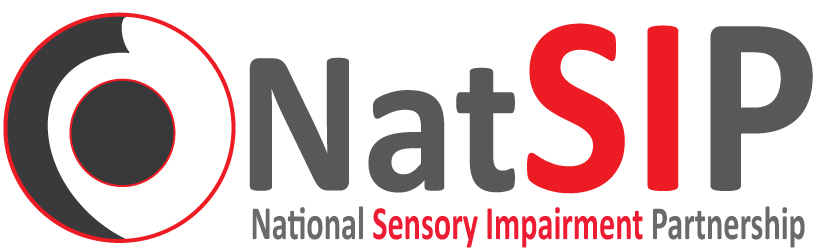 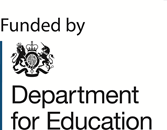 NatSIP is funded by the Department for Education as a VCS grant holder